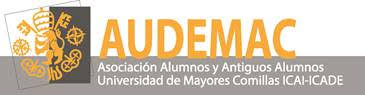 ASAMBLEA GENERAL ORDINARIA14 Noviembre 2016
AGENDA
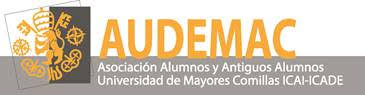 ASAMBLEA GENERAL ORDINARIA               14 noviembre 2016                    AGENDA
LECTURA Y APROBACIÓN DEL ACTA DE LA ASAMBLEA ANTERIOR
INFORME DEL PRESIDENTE
 Memoria de Actividades realizadas en el curso 2015/16  
PRESENTACIÓN DE LAS CUENTAS ANUALES CORRESPONDIENTES AL EJERCICIO 2015/16. Y PRESUPUESTO PARA EL EJERCICIO 2016/17       
PROPUESTAS Y PROYECTOS  PARA EL CURSO 2016/17 
NOMBRAMIENTO Y RENOVACIÓN DE NUEVOS CARGOS DE LA JUNTA DIRECTIVA
6.   RUEGOS Y PREGUNTAS
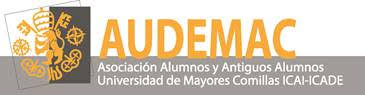 ASAMBLEA GENERAL ORDINARIA14 Noviembre 2016
ACTIVIDADES REALIZADAS

CURSO 2015/2016
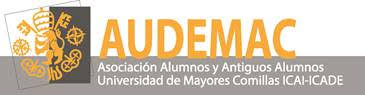 ASAMBLEA GENERAL ORDINARIA               14 noviembre 2016                Actividades Realizadas (I)
Entrega cheque de 600 € a Entre-Culturas el día 14 de diciembre de 2015
 Participación en las XIV Jornadas Internacionales sobre Asociacionismo-2015 (Oporto-Septiembre-2015), Se dispone del resumen de conclusiones para consulta.
 Misa Difuntos a las 20,00 horas  (26-octubre-2015). Funeral por Mª Teresa   Tejero (29-febrero-2016)
 Lotería de Navidad, 5.140 € en décimos
 Senderismo: Un grupo de 10 a 15 senderistas salen los martes con un guía que les ha acompañado todo el curso 2015/16, con un total de 17  salidas.
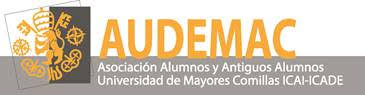 ASAMBLEA GENERAL ORDINARIA               14 noviembre 2016                Actividades Realizadas (II)
Socios: 35 nuevos en octubre de 2015. En enero un total de 272  y 310 (en Mayo 2016)
Amplia participación en actividades culturales:

    Visitas a Museos –  1.046 Participantes

El Prado -  Exposición Permanente  

Lázaro  Galdiano

Thyssen (Munch)

Museo Arqueológico Nacional 

Centro Cibeles (Exposición Ignacio de Zuloaga y Manuel de Falla, así como Exposición de Bernardo Gálvez)
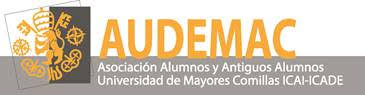 ASAMBLEA GENERAL ORDINARIA               14 noviembre 2016                Actividades Realizadas (III)
Visitas Singulares	806 Participantes 

Ateneo de Madrid
Tribunal Supremo
Parque El Capricho
Consejo de Estado
Tardes de teatro (“Bodas de Sangre”, “Regreso al Hogar”, “Tres Hermanas”)
Palacio Duarte Pinto Coelho (Clara Bow)
Cementerio Sacramental de San Isidro
Real Academia Española
Senado
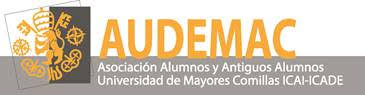 Asamblea General Ordinaria        14 Noviembre 2016Actividades Realizadas (IV)
Visita de Alumnos de la Universidad de Mayores de Lovaina (21 de abril)


Primer Taller de Informática (12,00-13,30) 13 de enero, 30 plazas


Segundo Taller de Informática 17 de febrero (Manejo web Comillas, Office 365, One Drive, Nube y Yammer).

Realización de Tarjetas Plastificadas para todos los socios (13 enero 2016)


AUDEMAC reúne e invita a comer a 85 socios, antiguos alumnos y solicita de ellos sugerencias (13 de enero)

Cambio de despacho
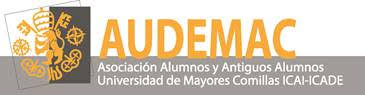 Asamblea General Ordinaria        14 Noviembre 2016Actividades Realizadas (V)
Viajes Culturales -  Participantes: 293
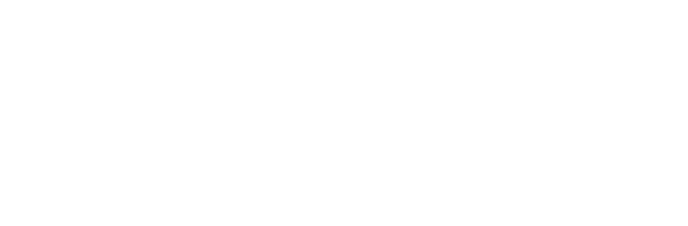 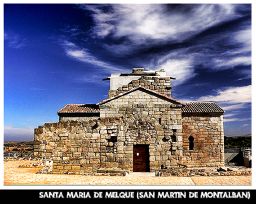 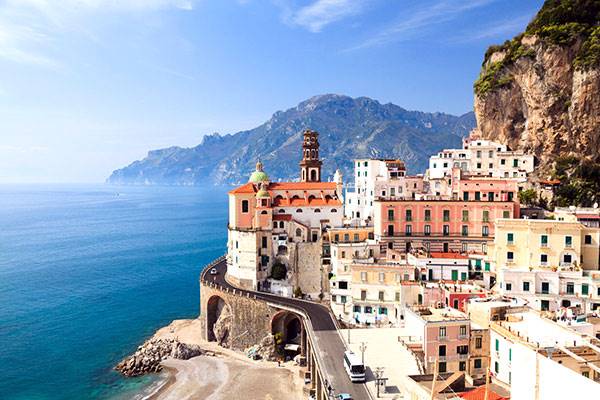 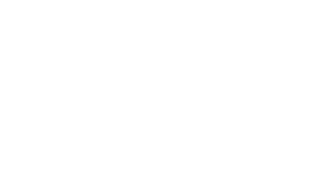 Las Edades del       hombre Ávila
Portugal
Santa Mª de Melque
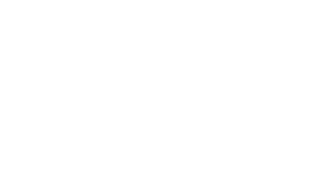 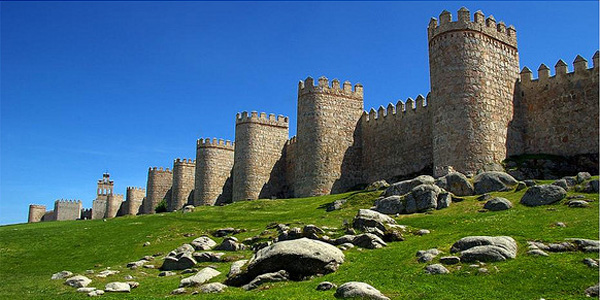 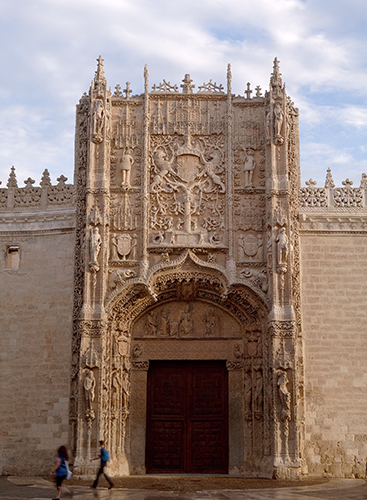 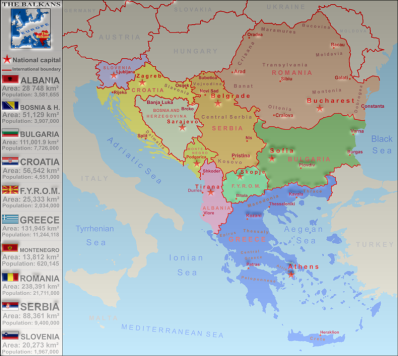 Valladolid
Los Balcanes
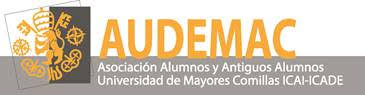 Asamblea General Ordinaria        14 Noviembre 2016Actividades Realizadas (V) (Continuación)
ESCAPADAS DE UN DÍA  192 Participantes
-Parque Nacional de Cabañeros
-Hayedo de Montejo
-Tordesillas
-Villa Romana de Carranque & Santa Mª de Melque
-Edades del Hombre & Bodegas Fariña, Toro

VIAJES CORTOS    15 Participantes
-Románico Palentino

GRANDES VIAJES  65 Participantes
-Portugal
-Semana Santa Andaluza
-Bolonia y Norte de Italia
-Los Balcanes

VIAJES CON PROFESOR 21 Participantes
- Museo de Escultura Nacional, Valladolid
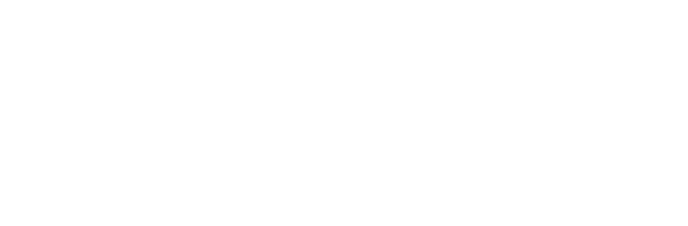 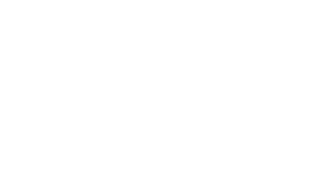 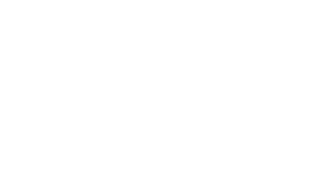 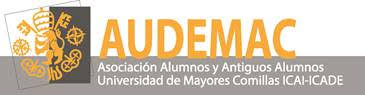 Asamblea General Ordinaria        14 Noviembre 2016Actividades Realizadas (VI)
CERTAMEN CULTURAL

El día 1 de marzo de 2016 la Junta Directiva de AUDEMAC en el marco conmemorativo del IV   aniversario de la muerte de Cervantes, convoca un concurso literario,  siendo el tema cervantino el motivo de inspiración.


Se presentaron obras  de narrativa y de poesía. Un jurado formado por dos miembros de la Junta Directiva, tres antiguos alumnos, el Director de la UMA y la profesora de Literatura, Nieves Algaba, decidió otorgar el primer premio de poesía a Mercedes  Lobo y de narrativa a María José Harto.
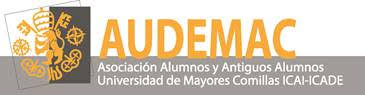 Asamblea General Ordinaria        14 Noviembre 2016Actividades Realizadas (VII)
Se han realizado reuniones de la Junta Directiva los lunes, durante hora y media, a lo largo de todo el curso, con los siguientes objetivos:

 Preparar y llevar a cabo las actividades programadas.

 Poner en funcionamiento los grupos de trabajo y distribuir tareas entre sus componentes.
 
 Tomar las decisiones necesarias para el buen funcionamiento de la Asociación.

Se han realizado un total de 24 reuniones, con sus correspondientes actas, donde se resumen los contenidos más importantes tratados en dichas reuniones y que pueden ser consultados por los socios que estuvieran interesados.
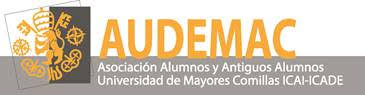 Asamblea General Ordinaria        14 Noviembre 2016
CUENTAS ANUALES

      Curso 2015/2016
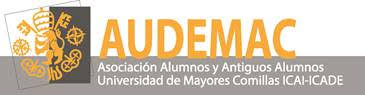 Asamblea General Ordinaria        14 Noviembre 2016
CUENTAS ANUALES
      RESUMEN
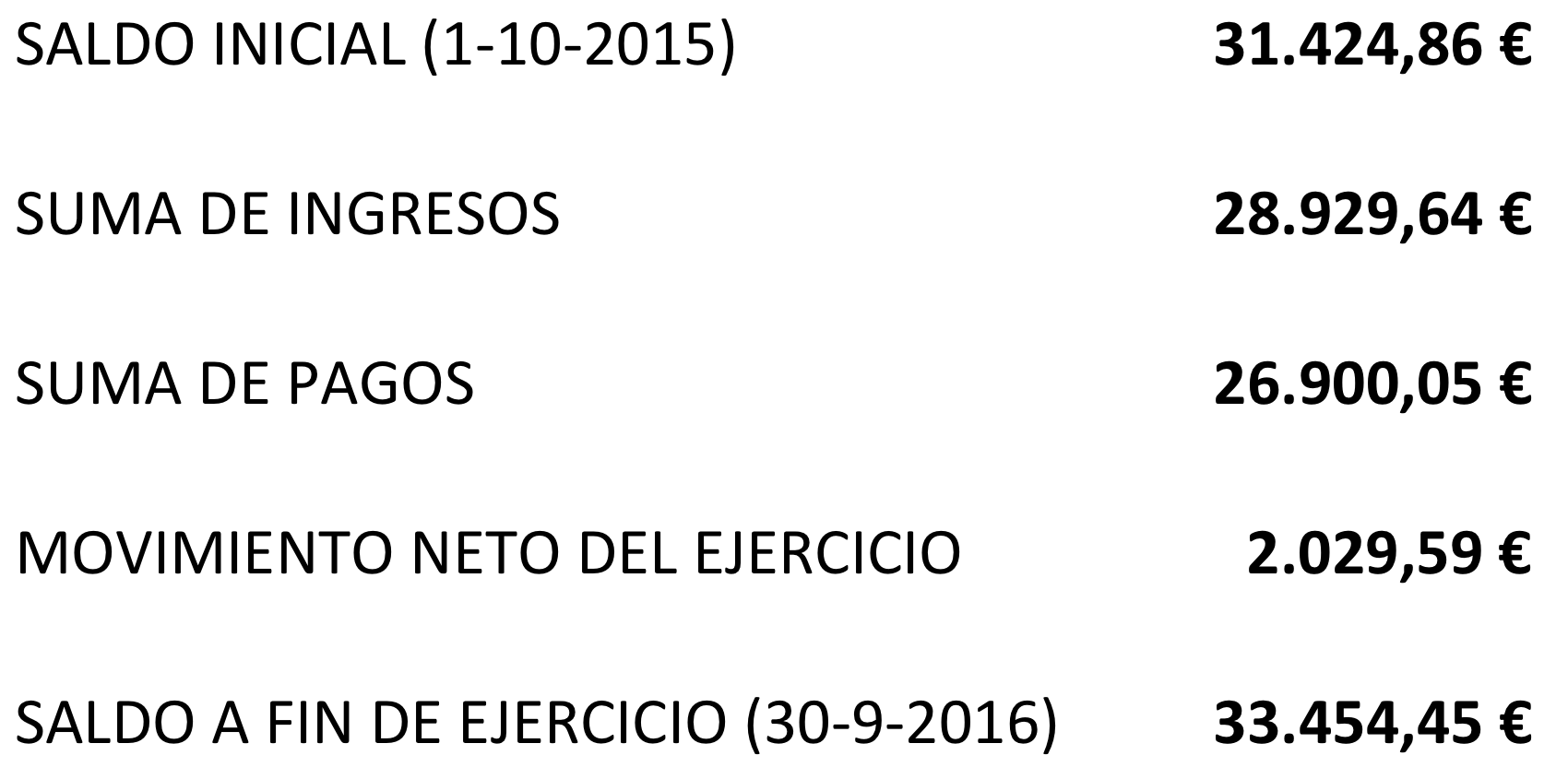 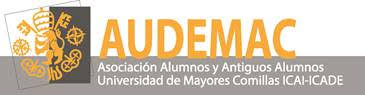 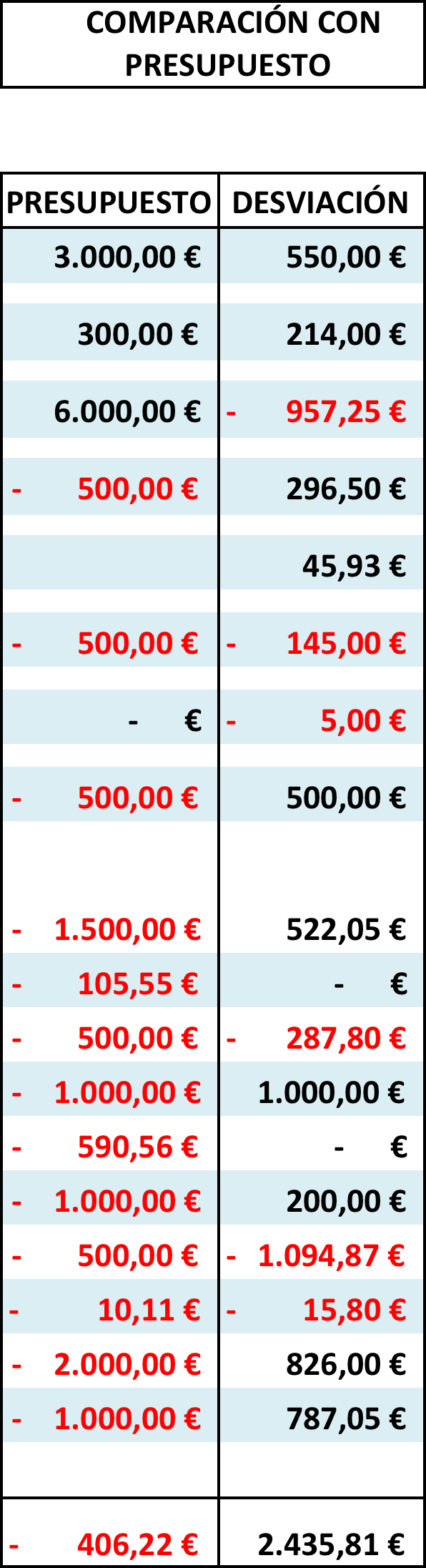 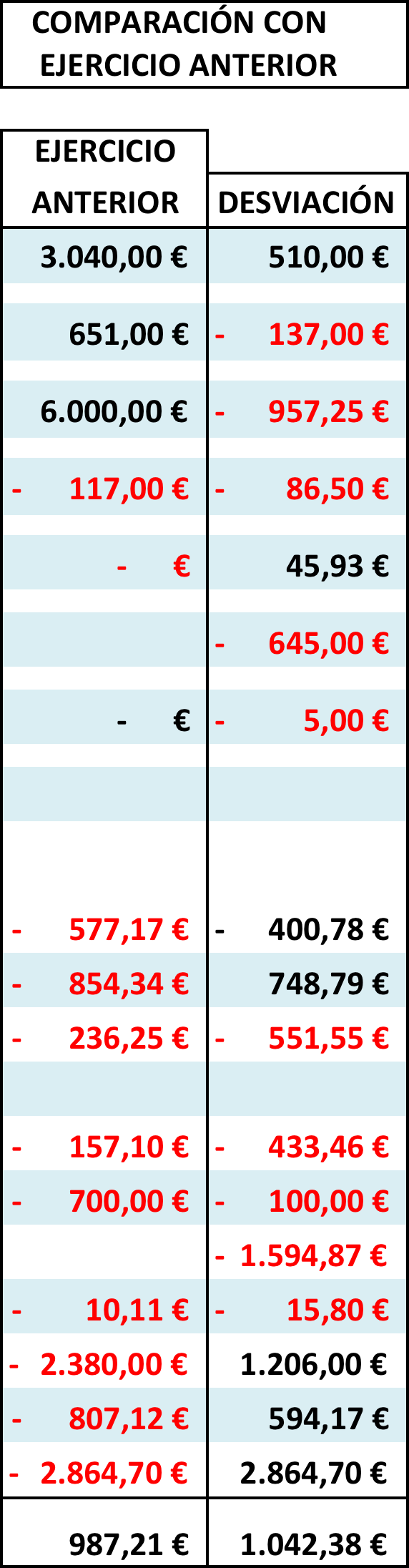 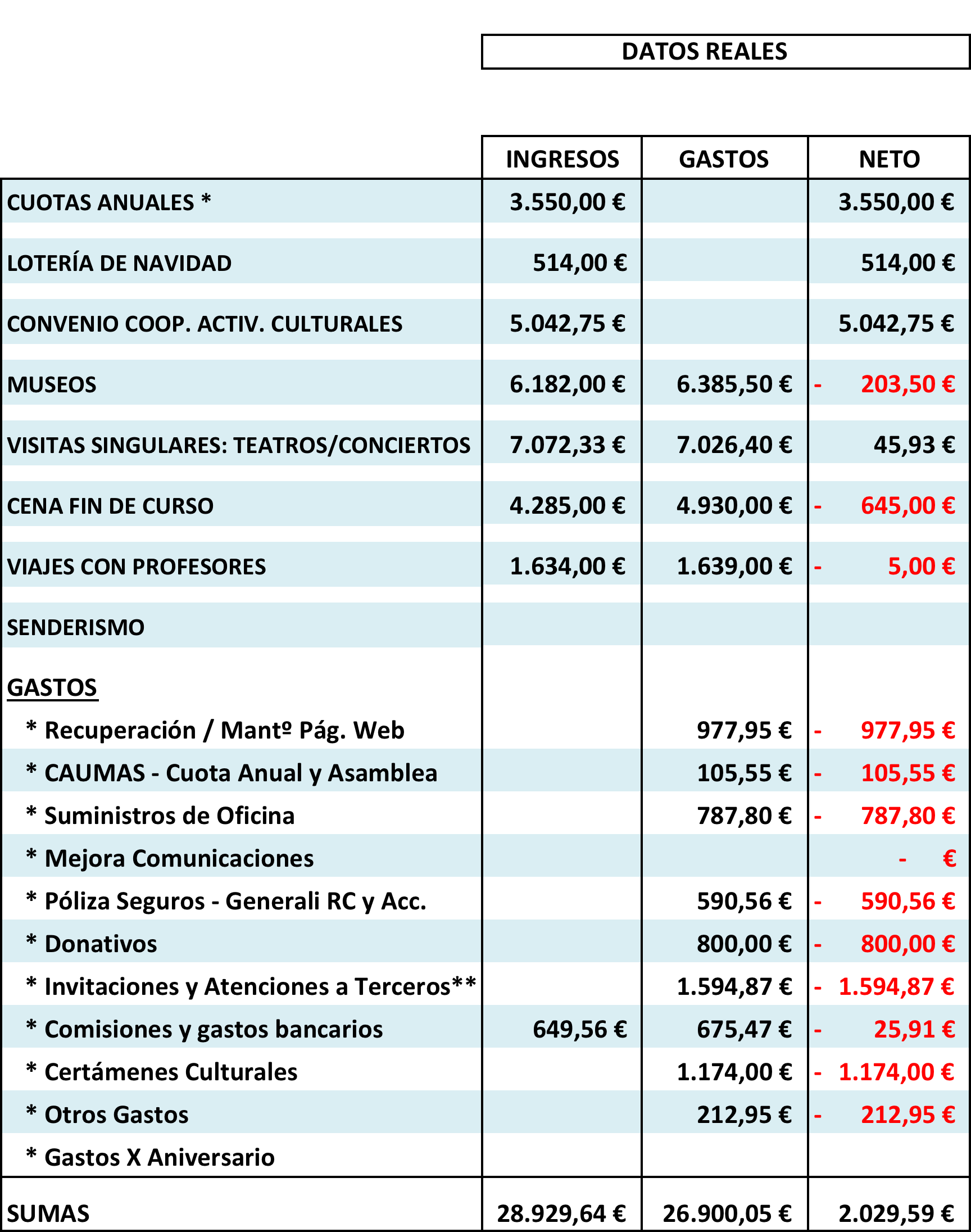 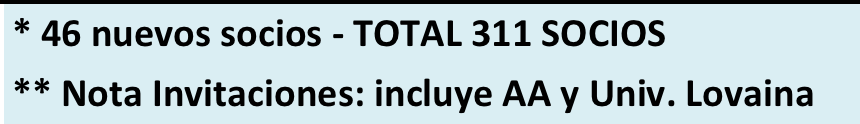 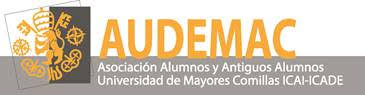 Asamblea General Ordinaria        14 Noviembre 2016
CUENTAS ANUALES
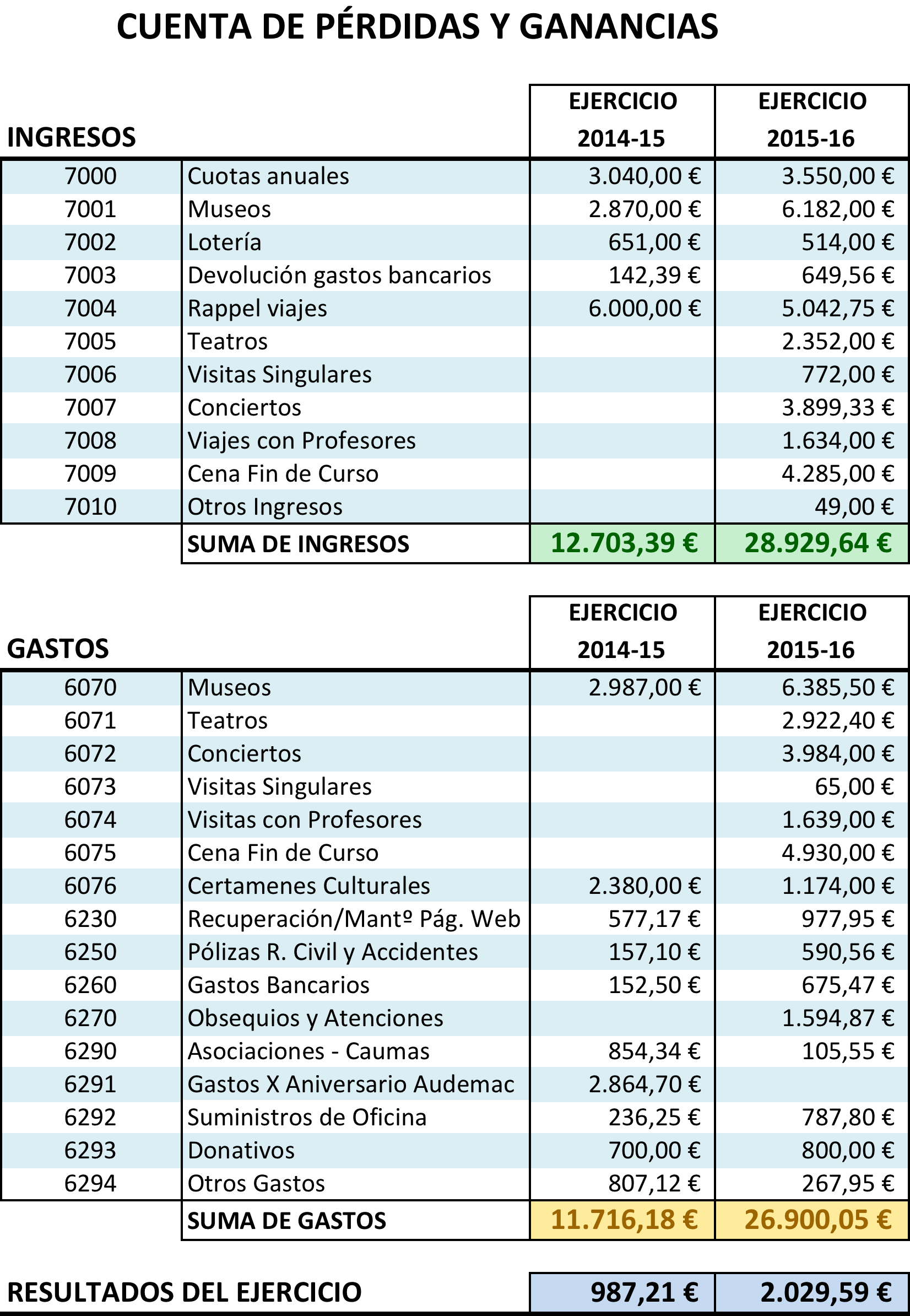 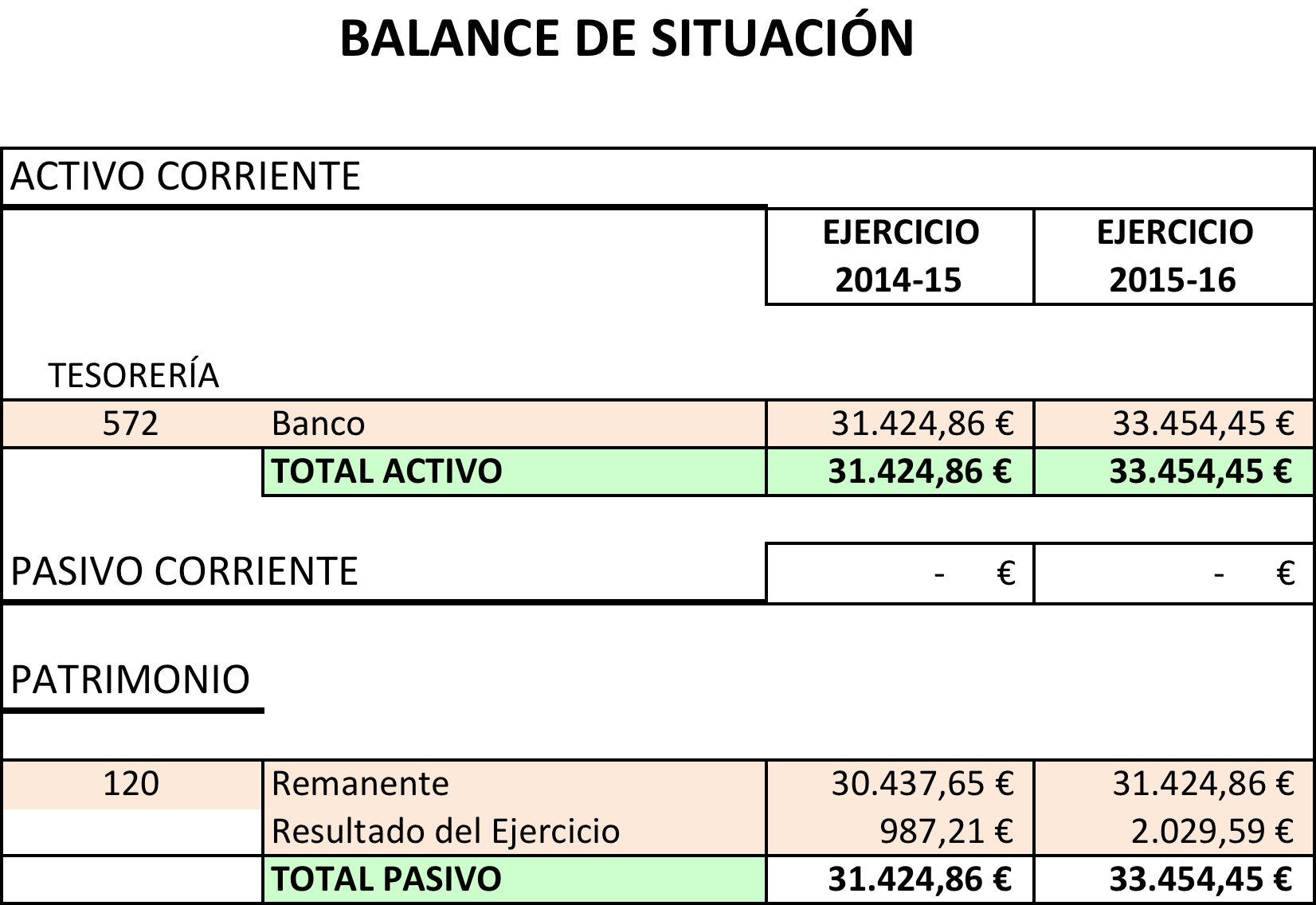 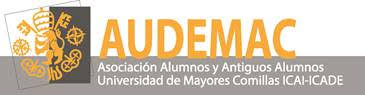 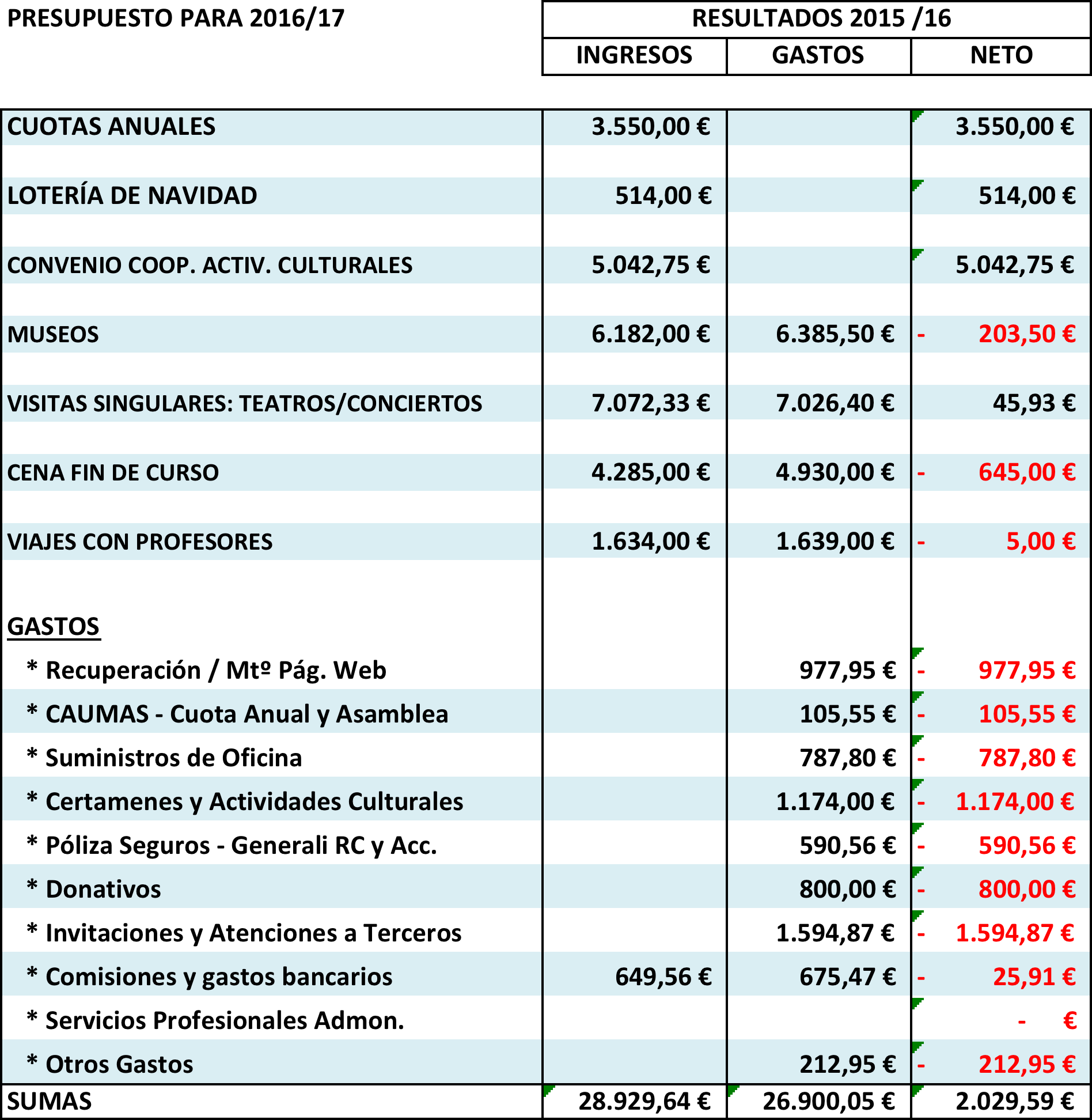 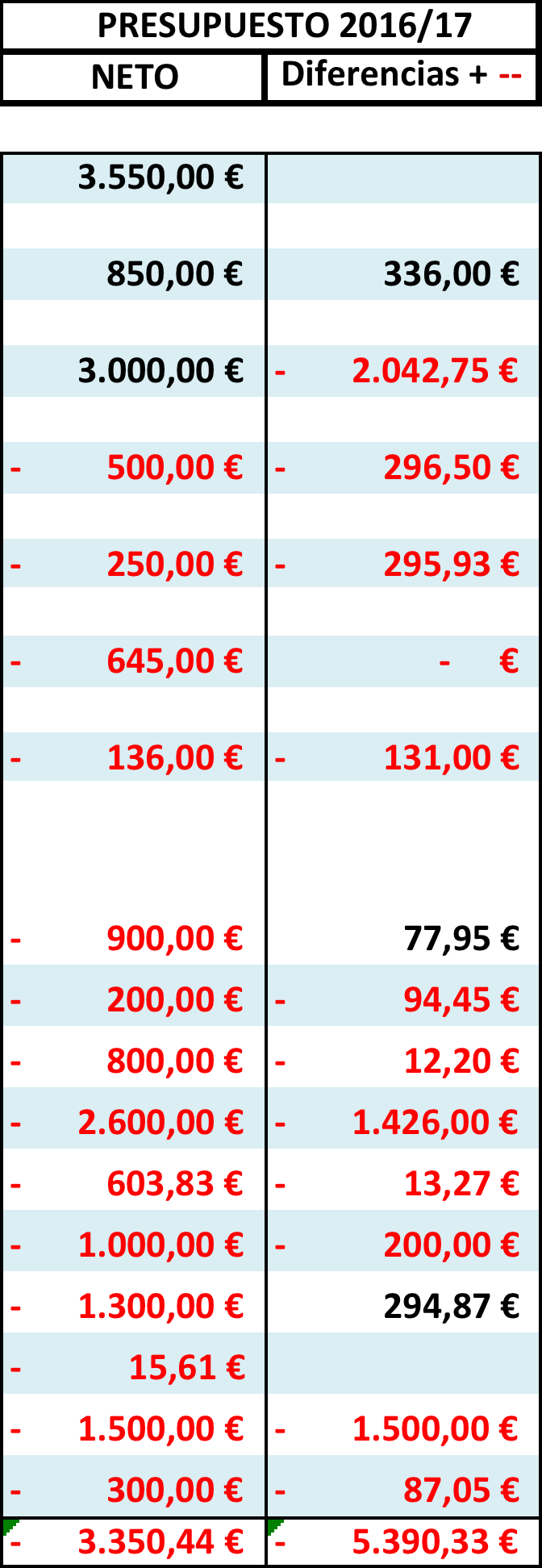 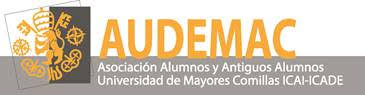 Asamblea General Ordinaria        14 Noviembre 2016
ACTIVIDADES CURSO 2016/17
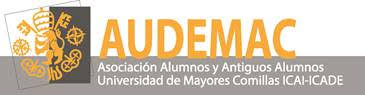 ASAMBLEA GENERAL ORDINARIA               14 noviembre 2016              Curso 2016/ 2017
Copa de bienvenida, ofrecida por la Universidad,  a los alumnos que se incorporan a primer curso. Participación de la Junta en la acogida de los nuevos alumnos.
 Participación de la Junta Directiva en las XV Jornadas Internacionales de Asociacionismo organizadas por CAUMAS, Alcalá de Henares, 21, 22, y 23 de Septiembre 2016.
 Lotería de Navidad: Décimos
 Nuevo Proyecto: Creación de un Coro de AUDEMAC
 Creación de un Grupo de teatro, con profesor.
 Página web
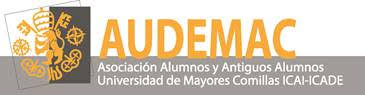 ASAMBLEA GENERAL ORDINARIA               14 noviembre 2016        MUSEOS 2016- 2017
Museo Bellas Artes de San Fernando
 Museo del Prado (finalizar con el programa del curso anterior)
 Museo Arqueológico Nacional
 Museo Lázaro Galdiano
 Museo Thyssen
 Exposiciones guiadas pendientes de determinar
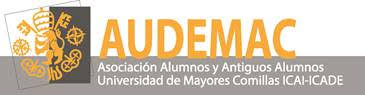 Asamblea General Ordinaria          14 Noviembre 2016VIAJES Y ESCAPADAS 2016/2017
La Mancha (5-8 sept.)
Valladolid (22-oct.)
Toledo insólito (2 – dic)
Aproximación a los Países Bajos 
“Los Grandes Museos” (21-27 enero)
Florencia (8-12 febrero)
Ruta Conquistadores (24-26 marzo)
Viaje al Corazón de la Alcarria, Pastrana (21-abril)
Bruselas-Lovaina (31 may-5 junio)
Viaje fin de Carrera  (6-12 junio)
San Petersburgo & Moscú  (13-20 junio)
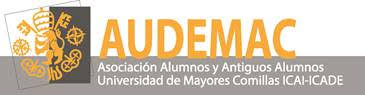 ASAMBLEA GENERAL ORDINARIA               14 noviembre 2016                    OBJETIVOS PRÓXIMO EJERCICIO
Alcanzar para mayo de 2017 la cifra de 335 socios.
 Reorganizar y agilizar la forma de trabajo de la Junta Directiva, e incorporar dos nuevos miembros de primero. 
 Diseñar un programa original de visitas, viajes y eventos, y consolidar el concepto Teatro & Conciertos con clase previa.
Hacer la Universidad de Mayores y la Asociación  más visibles y reconocibles en la Comunidad Universitaria de Comillas a través de un Grupo de Teatro; un Coro de AUDEMAC; la lotería vendida en Cafetería, el Club de Debate y un posible campeonato de mayores…
 Lanzar la nueva Página Web AUDEMAC y un sistema de reservas online para actividades.
Revisar el concepto del Concurso Literario AUDEMAC y estudiar un posible concurso de Micro-relatos.
Crear un “Proyecto Intergeneracional” conjuntamente con Comillas Solidaria para 2017/18.
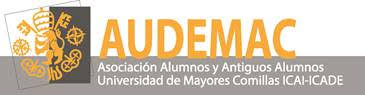 ASAMBLEA GENERAL ORDINARIA               14 noviembre 2016
NOMBRAMIENTO Y RENOVACIÓN DE CARGOS DE LA J. D.

Se nombran dos nuevos vocales de Primer Curso: Elena Nuevo y Alfonso Pizarro

La nueva Tesorera será a partir de hoy: Mª Victoria Aranda

El Tesorero saliente pasará a ser vocal: César Medina.
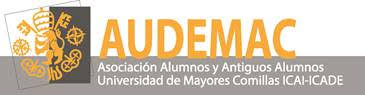 ASAMBLEA GENERAL ORDINARIA               14 noviembre 2016
RUEGOS     Y     PREGUNTAS
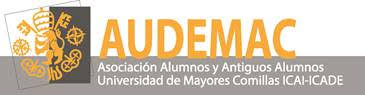 ASAMBLEA GENERAL ORDINARIA               14 noviembre 2016